Chemistry 2
Lecture 2 
Particle in a box approximation
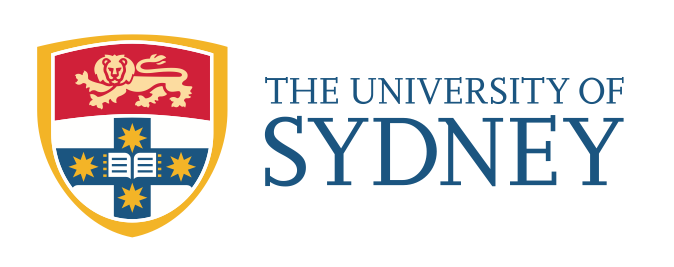 Learning outcomes from Lecture 1
Use the principle that the mixing between orbitals depends on the energy difference, and the resonance integral, b.
Apply the separation of s and p bonding to describe electronic structure in simple organic molecules.
Rationalize differences in orbital energy levels of diatomic molecules in terms of s-p mixing.
Assumed knowledge for today
Be able to predict the geometry of a hydrocarbon from its structure and account for each valence electron. Predict the hybridization of atomic orbitals on carbon atoms.
The de Broglie Approach
The wavelength of the wave associated with a particle is related to its momentum:
		p = mv = h / λ

For a particle with only kinetic energy:	E = ½ mv2 = p2 / 2m = h2 / 2mλ2

For a free particle, λ, can have any value:
			E for a free particle is not quantized
“The particle in a box”
The box is a 1d well, with sides of infinite potential, where the particle cannot be…
E
0
x
0
L
see worksheet
“The particle in a box”
Energy is quantized:
	En = h2n2 / 8mL2 

Lowest energy (zero point) is not zero:	En=1 = h2 / 8mL2

Allowed levels are separated by:
			DE = En+1 - En = h2(2n+1) / 8mL2
The Schrödinger Equation Approach
The total energy is extracted by the Hamiltonian operator.
These are the “observable” energy levels of a quantum particle
Energy eigenfunction
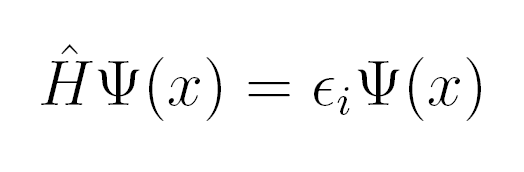 Hamiltonian operator
Energy eigenvalue
The Schrödinger equation
The Hamiltonian has parts corresponding to Kinetic Energy and Potential Energy. In one dimension, x:
ħ = h / 2p  (“h bar”)
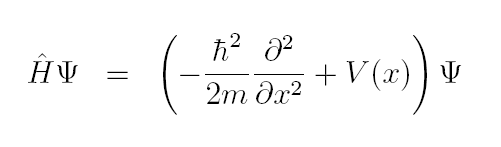 Potential Energy
Hamiltonian operator
Kinetic Energy
“The particle in a box”
The box is a 1d well, with sides of infinite potential, where the electron cannot be…
E
0
x
0
L
“The particle in a box”
The particle cannot exist outside the box… Y = 0 {x<0;x>L (boundary conditions)
E
?
?
0
x
0
L
“The particle in a box”
Let’s try some test solutions
Y = sin(px/L) {x>0;x<L
E
0
x
0
L
“The particle in a box”
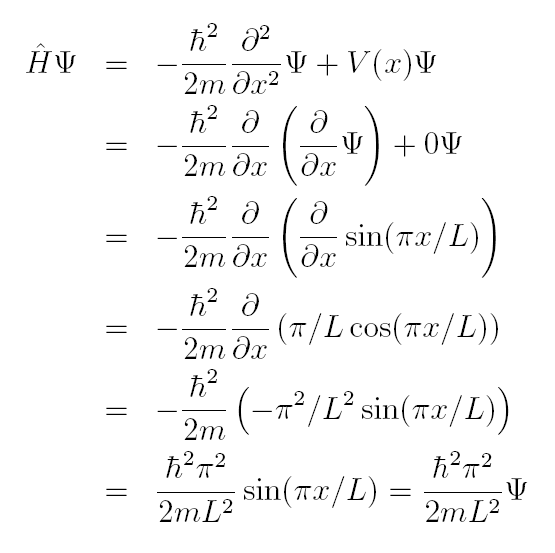 Zero potential inside box
=eY !!!
“The particle in a box”
Other solutions?
Y = sin(2px/L) {x>0;x<L
V
0
x
0
L
“The particle in a box”
Other solutions?
Y = sin(3px/L) {x>0;x<L
V
0
x
0
L
“The particle in a box”
Other solutions?
Y = sin(4px/L) {x>0;x<L
V
0
x
0
L
“The particle in a box”
Other solutions?
Y = sin(npx/L) {x>0;x<L
en = ℏ2n2p2/2mL2
V
?
0
x
0
L
“The particle in a box”
Y = sin(npx/L) {x>0;x<L;n>0
en = ℏ2n2p2/2mL2
Philosophical question: why is n = 0 not an appropriate solution?

Hint: what’s the probability of observing the particle?
“The particle in a box”
Y = sin(npx/L) {x>0;x<L;n>0  en = ℏ2n2p2/2mL2
en
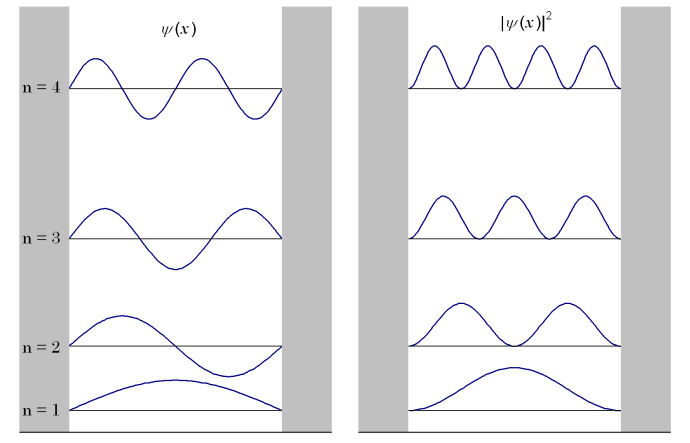 0
p orbitals of cis-butadiene
three nodes
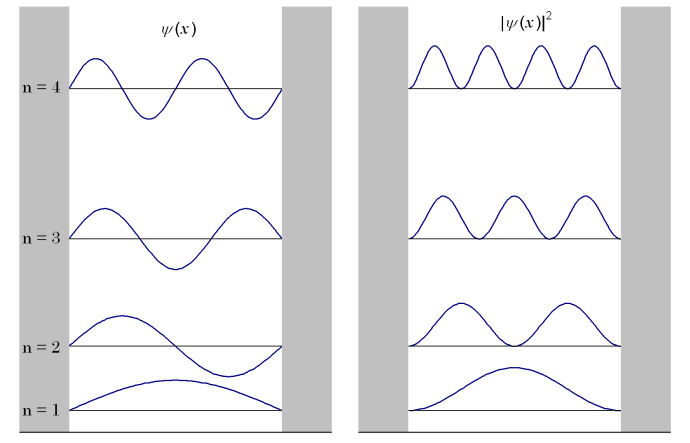 two nodes
The four p orbitals all 
have the same energy
… interact and mix
one node
no node
(ignore plane)
p orbitals of hexatriene
The six p orbitals all 
have the same energy
… interact and mix
Something to think about
Particle on a ring
Must fit even wavelengths into whole cycle
Next lecture
Particle-on-a-ring model
Week 10 tutorials
Schrödinger equation and molecular orbitals for diatomic molecules
Learning outcomes
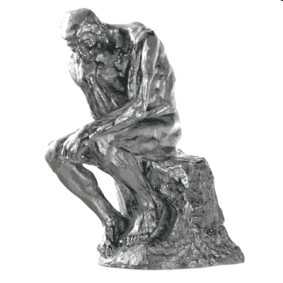 Be able to explain why confining a particle to a box leads to quantization of its energy levels
 Be able to explain why the lowest energy of the particle in a box is not zero
 Be able to apply the particle in a box approximation as a model for the electronic structure of a conjugated molecule (given equation for En).
Practice Questions
The energy levels of the particle in a box are given by en = ℏ2n2p2/2mL2.

Why does the lowest energy correspond to n = 1 rather than n = 0?

What is the separation between two adjacent levels?(Hint: Δe = en+1 - en)

The π chain in a hexatriene derivative has L = 973 pm and has 6 π electrons. What is energy of the HOMO – LUMO gap? (Hint: remember that 2 electrons are allowed in each level.)

What does the particle in a box model predicts happens to the HOMO – LUMO gap of polyenes as the chain length increases?